Health Care Facilitator 
Program
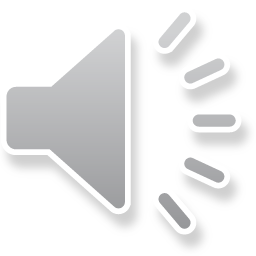 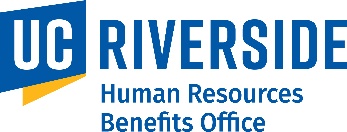 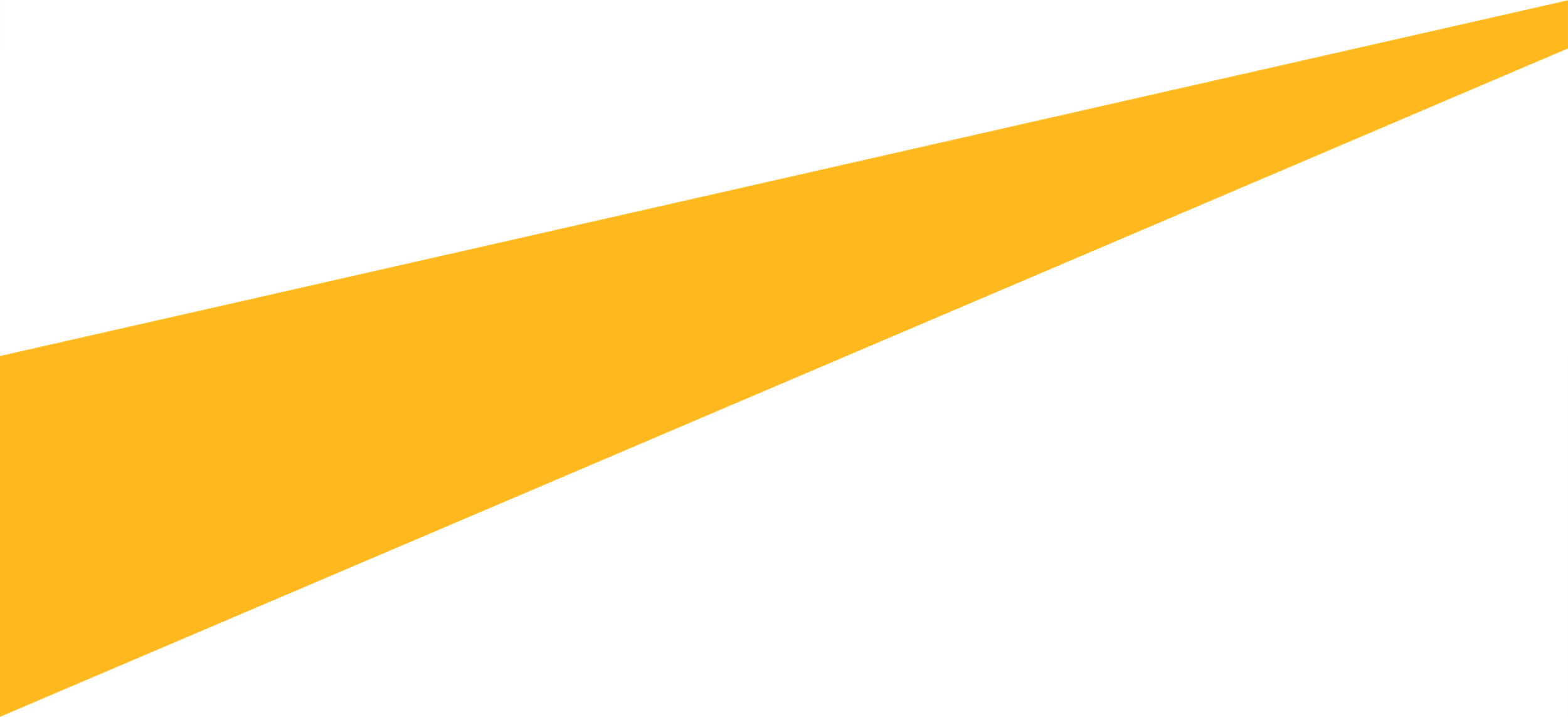 Health Care Facilitator (HCF) Program
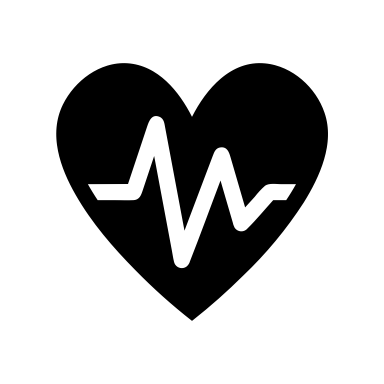 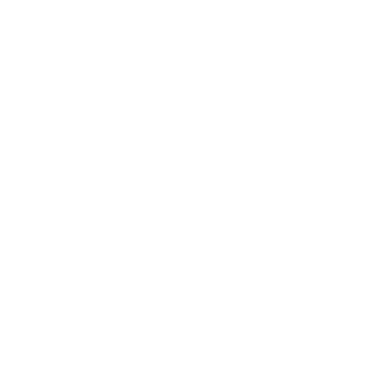 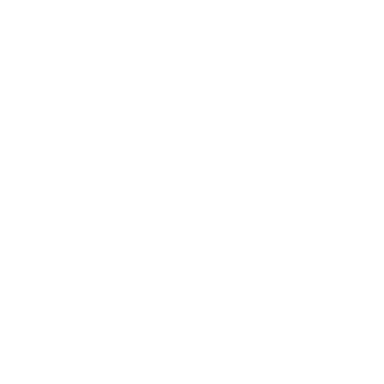 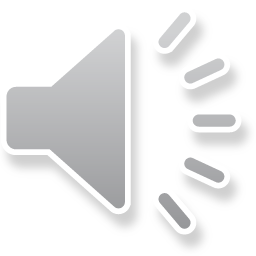 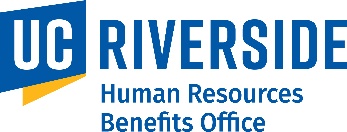 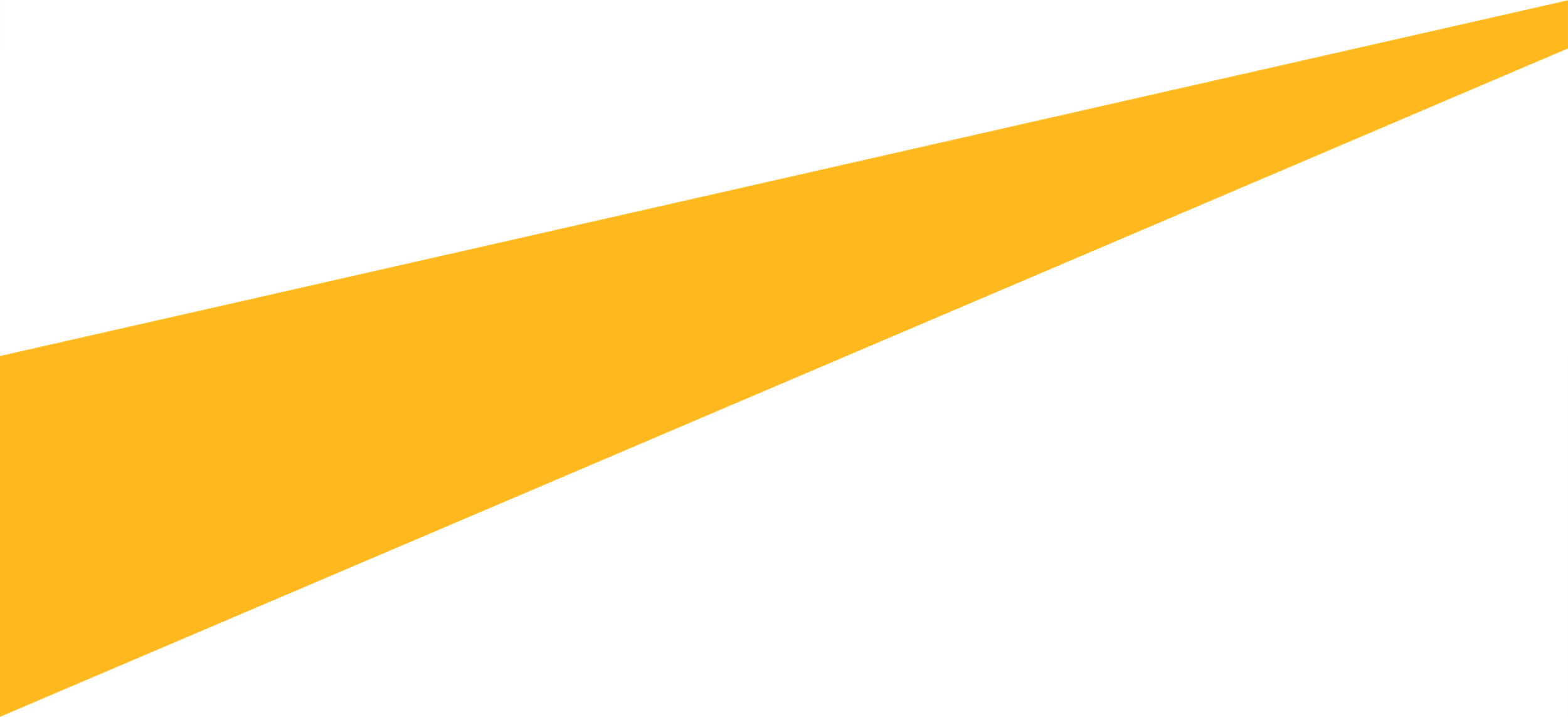 Services Available
The Health Care Facilitator may assist with:
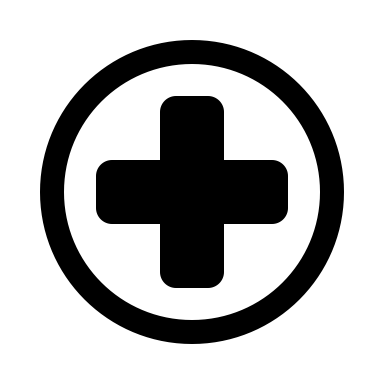 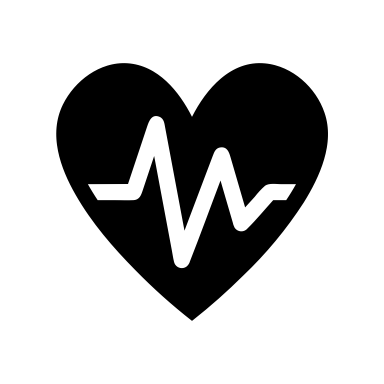 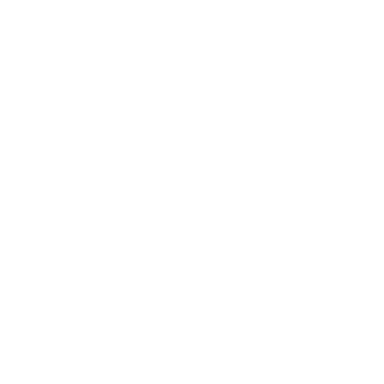 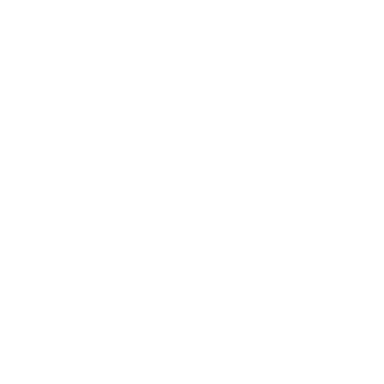 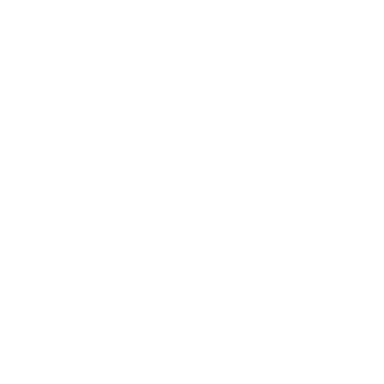 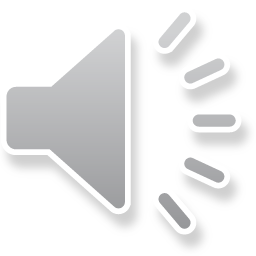 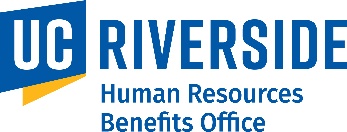 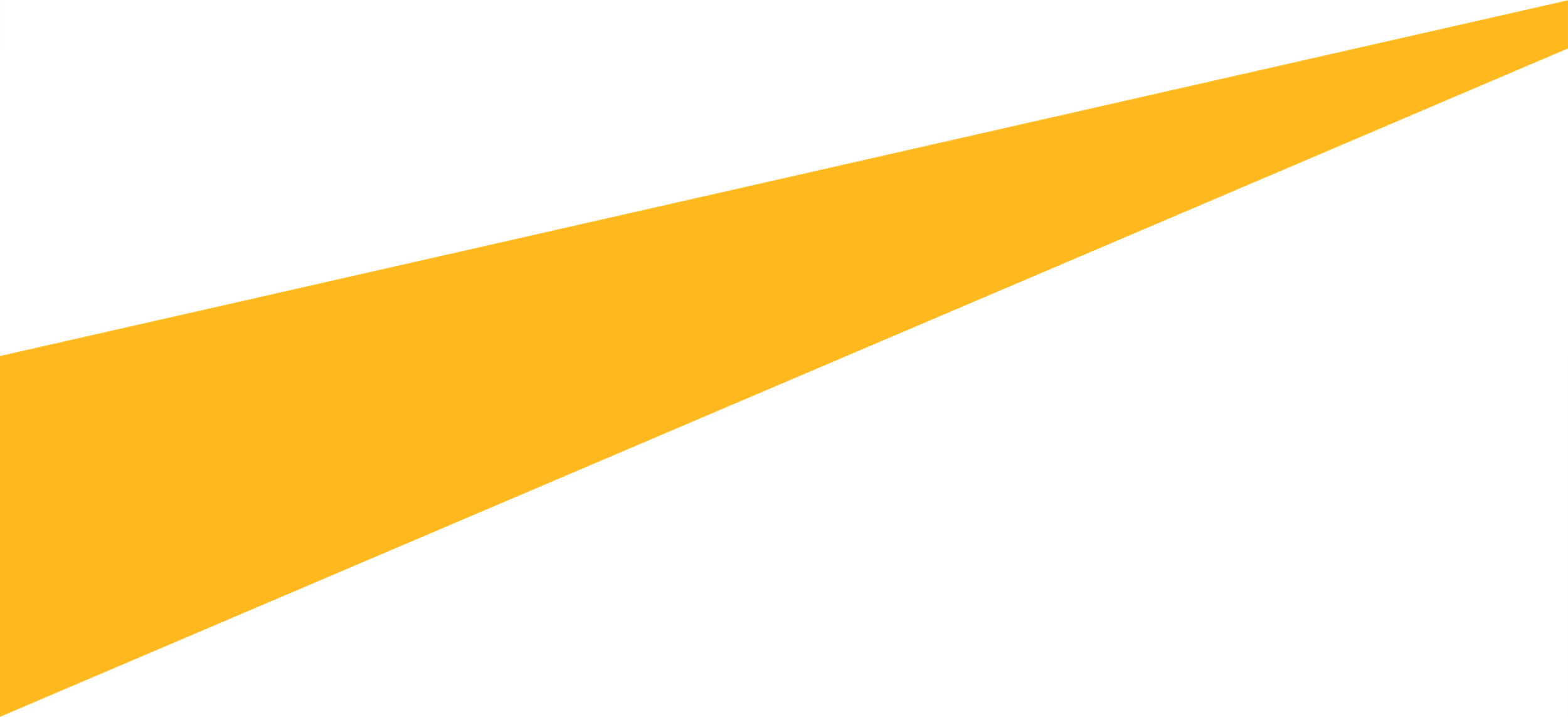 Services Not Provided
The Health Care Facilitator does not:
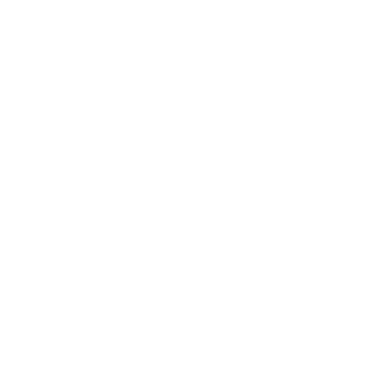 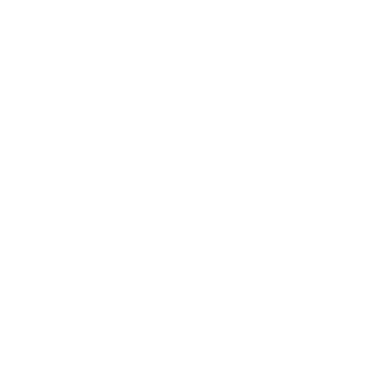 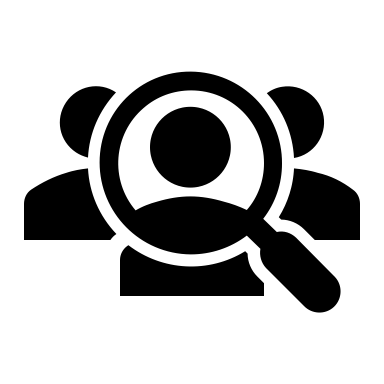 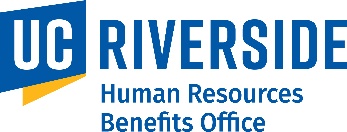 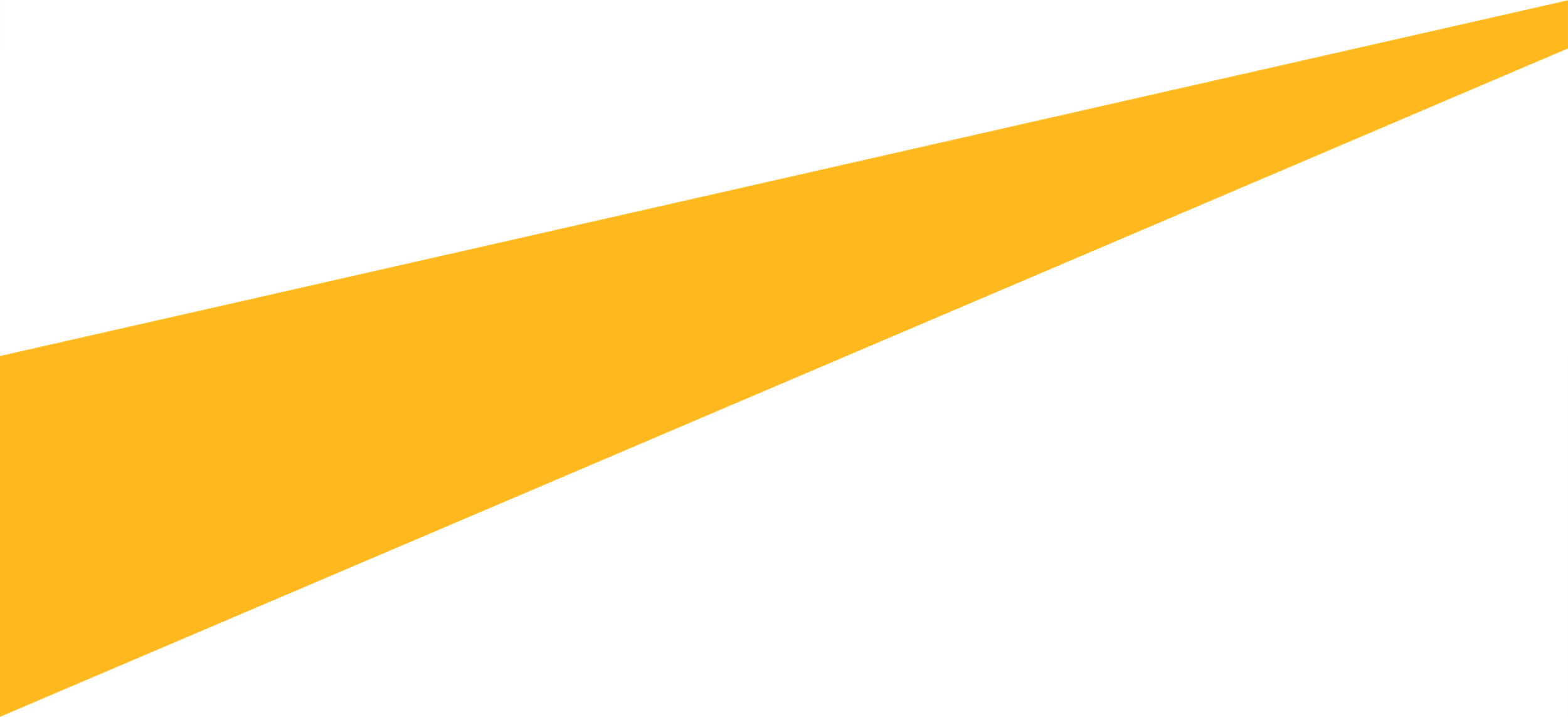 Contacts
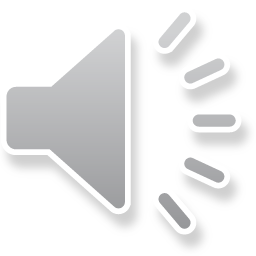 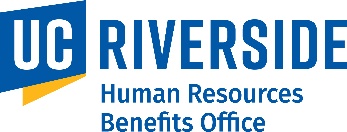 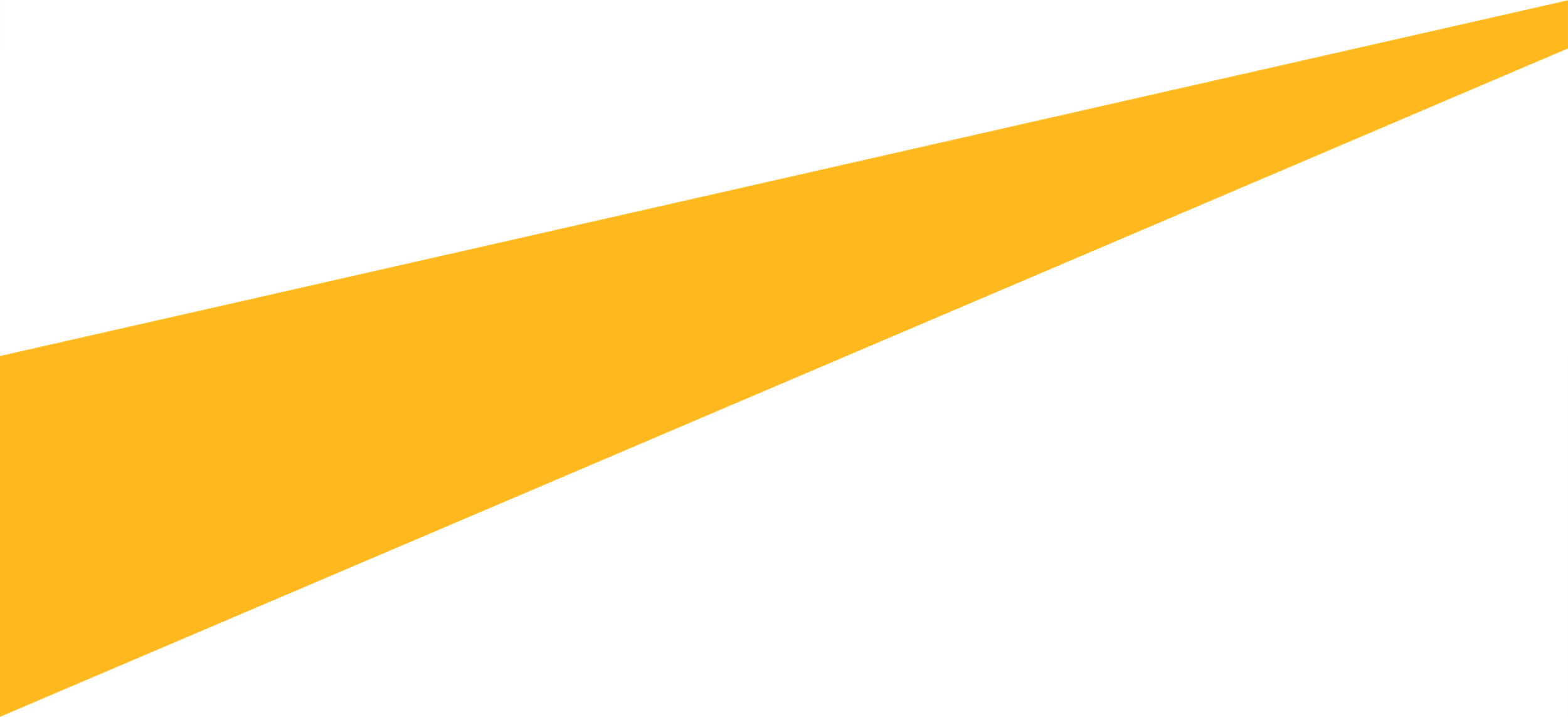 THANK YOU!
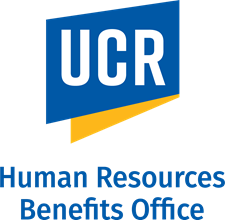